Milford water department
2020 Water Rate Study
7/31/2019
Background
15,115 – population of Milford (2010 census)
9500 service population –  3476 connections to water distribution system
2018 Water System 10-year Master Plan recommendations:
Continue current rate structure of a rate increase every 3 years 
28% water rate increase was recommended for 2018 (was not adopted)
Continue to evaluate water system revenue requirements
Plan financing for Capital Improvements
Utilize Rate Model provided with the 10 year study
Rate review and actions taken:
Sewer rates were adjusted in 2018/19. Water rate adjustments were deferred to 2020
Rate model updated in 2019 to determine recommendations for water rate adjustments
Milford Water department 2020 water rate study
2
[Speaker Notes: Background
 
The population of Milford was 15,115 at the 2010 census
The Milford water department has a service population of 9500 with 3476 connections to the water distribution system
The 2018 Water System 10-Year Master Plan water rate analysis included the following recommendations:
Continue with the current structure of a rate increase every three years to adjust revenue to meet operating expenses
Recommended a 28% water rate increase in 2018 to meet expenses
Continue to evaluate water system revenue requirements to plan future rate adjustments
Plan for Capital Improvements to be included in revenue forecasting
Utilize the Rate Model provided with the 10 Year Master Plan for water system financial planning
The following actions were taken:
The Utility focused financial planning on evaluating and adjusting sewer rates in 2018/2019 while deferring water rate adjustments to 2020
The Water System 2019 Operating Budget was adjusted to match the 2019 forecasted revenue
The rate model was updated in 2019 with current and forecasted revenue and expenses information]
Revenue requirements
Water System Operation
Funded by revenue from rate payer water use
Community growth drives increasing expenses  to be offset with water rate adjustments 
If rate adjustments are needed forecasting & planning is used to predict rates 
Water system revenue requirements:
Operating and Maintenance	$1,027,099.00
Debt Service			  $364,889.00
Capital Expenses and Reserves	  $243,678.00
Forecast Surplus			          $446.00
Total					$1,636,112.00
3
Milford Water department 2020 water rate study
[Speaker Notes: Revenue requirements
 
The operation and maintenance of the water system is funded by revenue from rate payer water use. As the community grows and the existing water system is maintained to meet the system’s demands the increasing expenses will need to be offset with water rate adjustments. Forecasting and planning tools help to manage rate adjustments. Water system revenue requirements are mainly composed of:
Operation and maintenance expenses (annual budget)
Debt Service for financed capital projects
Refer to the 2017 – 2026 Water System Operating Expense Summary table Figure 1
Capital Improvement Projects to maintain infrastructure
Refer to the 2018 – 2026 Water System Capital Improvement Plan Refer to the table Figure 2
Capital reserve transfers
$20,000 per month from Operating Budget deposited into Reserve Fund Account
Un-planned equipment, infrastructure repairs and purchased water expenses]
Revenue requirements
Water system revenue requirements:
Capital Improvement Projects – maintain infrastructure
Refer to the 2018 – 2026 Water System Capital Improvement Plan  – figure 1
4
Milford Water department 2020 water rate study
[Speaker Notes: Revenue requirements
 
The operation and maintenance of the water system is funded by revenue from rate payer water use. As the community grows and the existing water system is maintained to meet the system’s demands the increasing expenses will need to be offset with water rate adjustments. Forecasting and planning tools help to manage rate adjustments. Water system revenue requirements are mainly composed of:
Operation and maintenance expenses (annual budget)
Debt Service for financed capital projects
Refer to the 2017 – 2026 Water System Operating Expense Summary table Figure 1
Capital Improvement Projects to maintain infrastructure
Refer to the 2018 – 2026 Water System Capital Improvement Plan Refer to the table Figure 2
Capital reserve transfers
$20,000 per month from Operating Budget deposited into Reserve Fund Account
Un-planned equipment, infrastructure repairs and purchased water expenses]
2018 – 2026 Water System Capital Improvement Plan
Figure 1
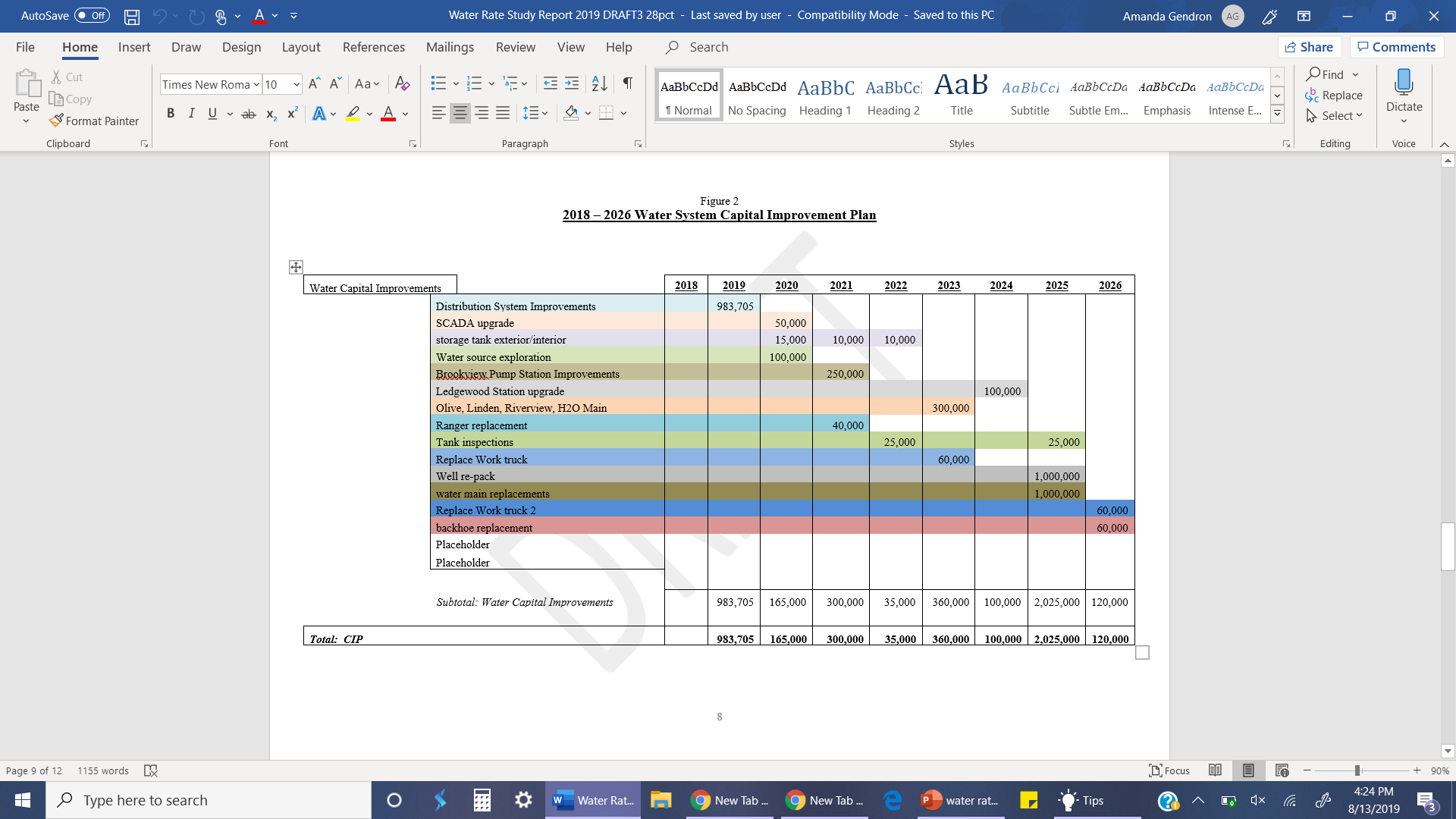 5
Milford Water department 2020 water rate study
Revenue requirements
Water system revenue requirements:
Capital reverse transfers
$20,000 per month from Operating Budget deposited into Reserve Fund Account
Un-planned equipment, infrastructure repairs and purchased water expenses
6
Milford Water department 2020 water rate study
[Speaker Notes: Revenue requirements
 
The operation and maintenance of the water system is funded by revenue from rate payer water use. As the community grows and the existing water system is maintained to meet the system’s demands the increasing expenses will need to be offset with water rate adjustments. Forecasting and planning tools help to manage rate adjustments. Water system revenue requirements are mainly composed of:
Operation and maintenance expenses (annual budget)
Debt Service for financed capital projects
Refer to the 2017 – 2026 Water System Operating Expense Summary table Figure 1
Capital Improvement Projects to maintain infrastructure
Refer to the 2018 – 2026 Water System Capital Improvement Plan Refer to the table Figure 2
Capital reserve transfers
$20,000 per month from Operating Budget deposited into Reserve Fund Account
Un-planned equipment, infrastructure repairs and purchased water expenses]
Recommendations
Water rate hearing: 9/16/2019 – adjustments effective 1/1/2020
Recommendations based on updated 2019 rate model:
Annual revenue for operation & maintenance of the water system forecasted to change from $1,279,262.00 to $1,635,489.00
Debt Service and Reserve Contributions are forecasted to remain relatively constant through 2026
Refer to the 2018 – 2026 Water System Financial Plan Figure 2
7
Milford Water department 2020 water rate study
[Speaker Notes: Recommendations
 
 
Water Rate hearing will be held 9/16/2019 to allow adjustments to be effective 1/1/2020
Based on the updated 2019 rate model the following is recommended:
Refer to the 2018 – 2026 Water System Financial Plan Figure 3 
Annual revenue for operation and maintenance of the water system is forecasted to change from $1,279,262.00 to $1,635,489.00
Operating expenses budget will be adjusted back to close to the 2018 level for FY2020
Debt Service and Reserve Contributions are forecasted to remain relatively constant through 2026
Rates should be adjusted
Milford Water Department user rates should be adjusted by 28% in FY2020. The last rate increase was in 2014
Rates should be adjusted every 3 years]
Figure 2
2019 – 2024 Water System Financial Plan
8
Milford Water department 2020 water rate study
Recommendations
Water rate hearing: 9/16/2019 – adjustments effective 1/1/2020

Recommendations based on updated 2019 rate model:
Rates should be adjusted
Milford Water Department user rates should be adjusted by 25% in FY2020
Last rate  was in 2014
Rates should be adjusted every 3 years 

Milford customer water rate is recommended to be adjusted from $2.16 per 100 cubic feet to $2.70 per 100 cubic feet (100 cubic feet = 748 gallons)
9
Milford Water department 2020 water rate study
[Speaker Notes: Recommendations
 
 
Water Rate hearing will be held 9/16/2019 to allow adjustments to be effective 1/1/2020
Based on the updated 2019 rate model the following is recommended:
Refer to the 2018 – 2026 Water System Financial Plan Figure 3 
Annual revenue for operation and maintenance of the water system is forecasted to change from $1,279,262.00 to $1,635,489.00
Operating expenses budget will be adjusted back to close to the 2018 level for FY2020
Debt Service and Reserve Contributions are forecasted to remain relatively constant through 2026
Rates should be adjusted
Milford Water Department user rates should be adjusted by 28% in FY2020. The last rate increase was in 2014
Rates should be adjusted every 3 years]
Water rate impacts with a 25% adjustment – January 2020
Current Milford customer cost for monthly use of 6000 gallons is $21.18 
annual cost is $254.16
Milford customer adjusted cost for monthly use of 6000 gallons will be $26.48 (+$5.30)
annual cost of $317.70 (+$63.54)

NH average cost for monthly use of 6000 gallons is $46.04
annual cost is $552.48
Refer to the cost increase information – Figure 3
Milford Water department 2020 water rate study
[Speaker Notes: Water rate impacts with a 28% adjustment in January of 2020
Milford customer water rate will be adjusted from $2.16 per 100 cubic feet to $2.76 per 100 cubic feet (100 cubic feet = 748 gallons) 
Current Milford customer cost for monthly use of 6000 gallons is $21.18, annual cost is $254.16
Milford customer adjusted cost for monthly use of 6000 gallons will be $27.11, annual cost of $325.32
NH average cost for monthly use of 6000 gallons is $46.04, annual cost is $552.48
Refer to the cost increase information Figure 4]
Figure 3
Milford Water department 2020 water rate study
11
Recommendations for other water department revenues
Metered hydrant water sales rate:
Currently $7.00 per 1000 gallons
Last adjustment in 2007
Metered hydrant water sales rate to be adjusted by 25% to $8.75 per 1000 gallons
Backflow device inspection charges:
Currently $25.00
Last adjustment in 2010
Backflow device inspection charges to be adjusted 25% to $31.25
12
Milford Water department 2020 water rate study
[Speaker Notes: Recommendations for other Water Department revenues
 
Fire hydrant rental rates:
currently 503 Hydrants in the system at $344.00 per hydrant annually last adjustment was in 2010
Hydrant rental rate should be adjusted in 2021by 28% to $440.00 per hydrant annually
Metered hydrant water sales rate is currently at $7.00 per 1000 gallons with the last adjustment in 2007
Metered hydrant water sales rate should be adjusted by 28% to $8.96 per 1000 gallons
Backflow device inspection charges are currently at $25.00 with the last adjustment in 2010
Backflow device inspection charges should be adjusted by 28% to $32.00

-----
User rates should be adjusted by 20% in FY2023 and 12% in FY2026 to meet expenditures 
Future debt has a large impact on the expenditures. If changes to the timing of future CIP projects are made, user rate requirements should be revisited
The user rate model should be reviewed and updated if significant deviations occur from the assumptions made]
Recommendations for other water department revenues
Future debt has a large impact on the expenditures. 
If changes to the timing or cost of future CIP projects are made, user rate requirements should be revisited.
The user rate model should be reviewed and updated if significant deviations occur from the assumptions made.
13
Milford Water department 2020 water rate study
[Speaker Notes: Future debt has a large impact on the expenditures. If changes to the timing of future CIP projects are made, user rate requirements should be revisited
The user rate model should be reviewed and updated if significant deviations occur from the assumptions made]
Comparison of rates for the other communities
NHDES provided the 2018 Water and Wastewater Rates Report 
information and tools to view and compare water and wastewater rates from NH communities. It can be found at:
https://efc.sog.unc.edu/sites/default/files/2019/NH_2018_report_FINAL%20v2_0.pdf
This rate information was used for rate comparisons included in this report
Milford Water department 2020 water rate study
[Speaker Notes: Comparison of rates for other communities
NHDES has provided the 2018 Water and Wastewater Rates Report that has information and tools to view and compare water and wastewater rates from NH communities. It can be found at: https://efc.sog.unc.edu/sites/default/files/2019/NH_2018_report_FINAL%20v2_0.pdf
This rate information was used for rate comparisons included in this report
Milford user Water Rates continue to be lower than comparable water systems and the NH average water rate
 Refer to the Water System Rate Comparison Chart Figure 5]
Comparison of rates for the other communities
Milford user Water Rates continue to be lower than comparable water systems and the NH average water rate
Refer to the Water System Rate Comparison Chart – Figure 4
Milford Water department 2020 water rate study
[Speaker Notes: Comparison of rates for other communities
NHDES has provided the 2018 Water and Wastewater Rates Report that has information and tools to view and compare water and wastewater rates from NH communities. It can be found at: https://efc.sog.unc.edu/sites/default/files/2019/NH_2018_report_FINAL%20v2_0.pdf
This rate information was used for rate comparisons included in this report
Milford user Water Rates continue to be lower than comparable water systems and the NH average water rate
 Refer to the Water System Rate Comparison Chart Figure 5]
Water System Rate Comparison Chart
Figure 4
16
Milford Water department 2020 water rate study
Thank You
QUESTIONS?